The Rainforest
The rainforest is made up of four different layers:

the emergent layer

the canopy layer
the understory layer
the forest floor layer
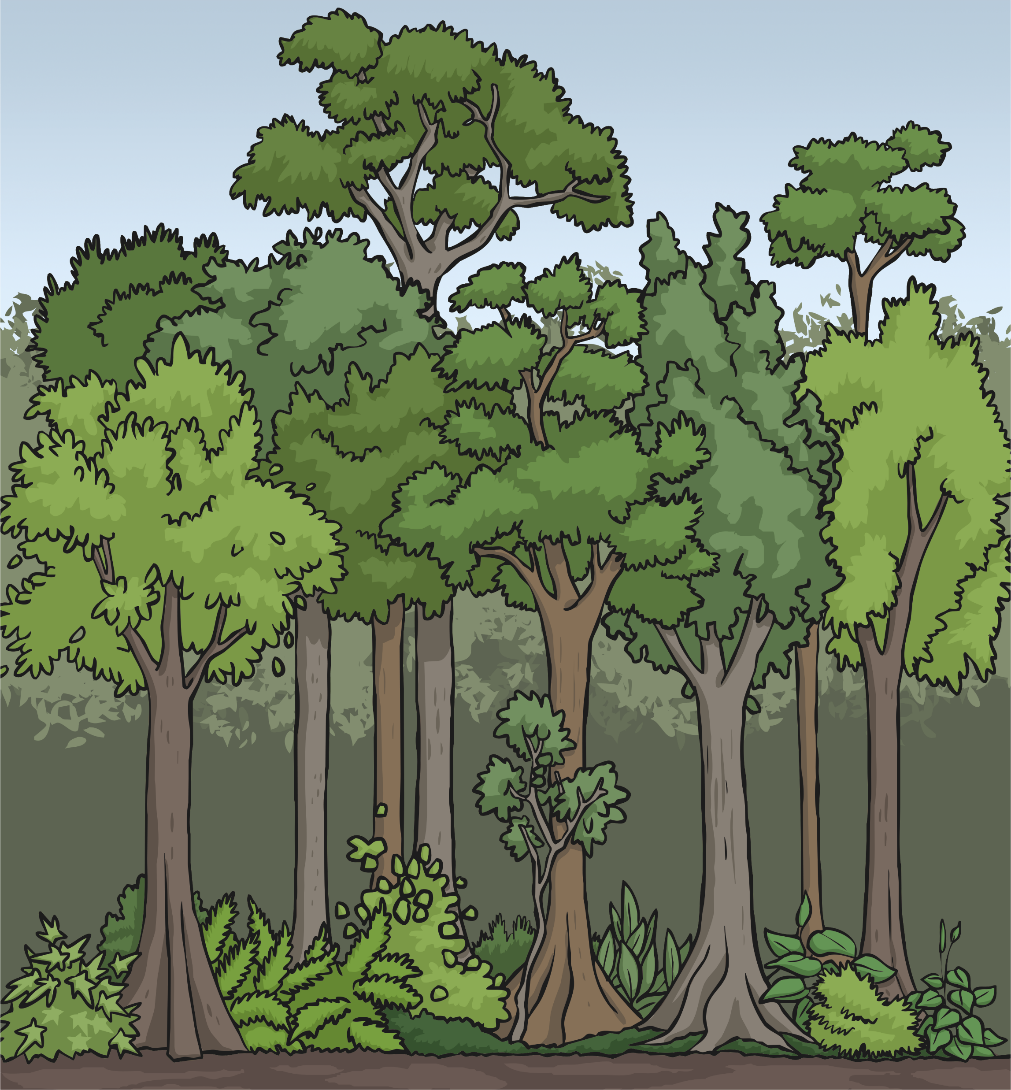 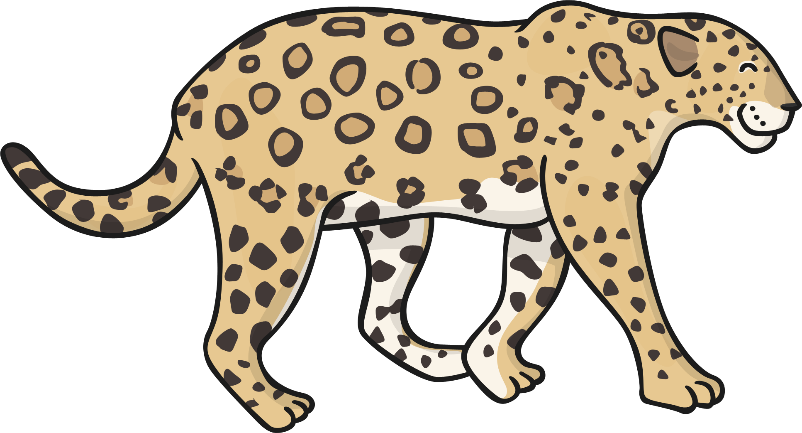 The Emergent Layer
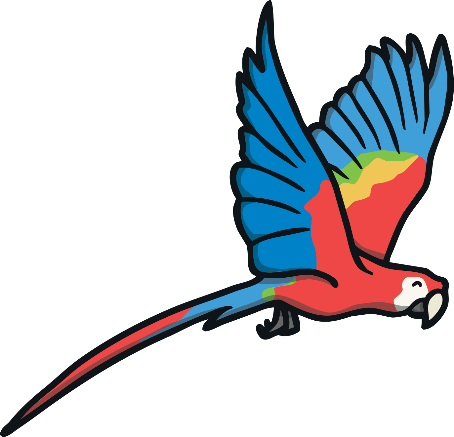 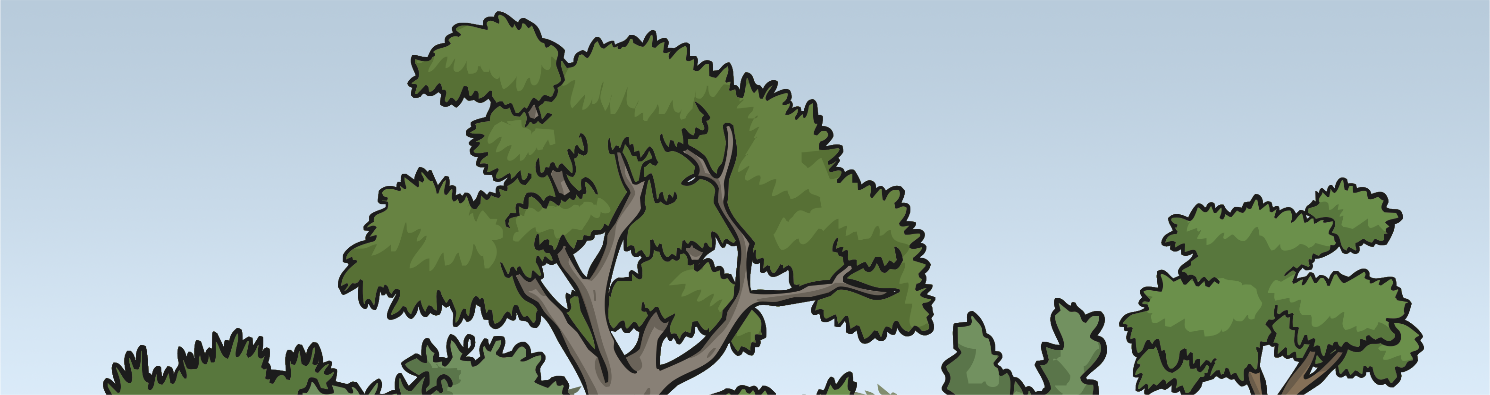 This is the top layer of the rainforest.
Only a few animals live in this layer.
It is hot, wet, and windy in the emergent layer.
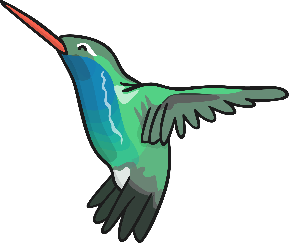 Some of the animals that can be found in the emergent layer are bird-eating tarantulas, hummingbirds,and macaws.
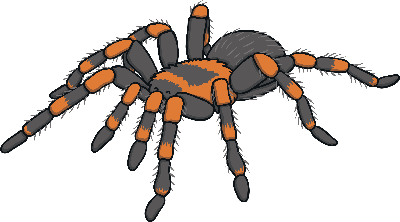 The Canopy Layer
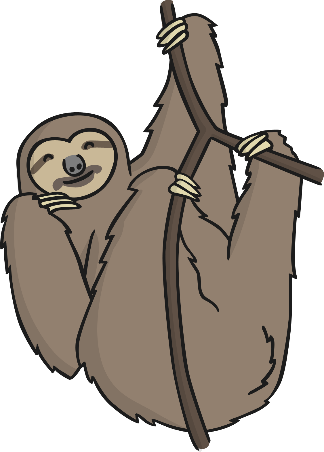 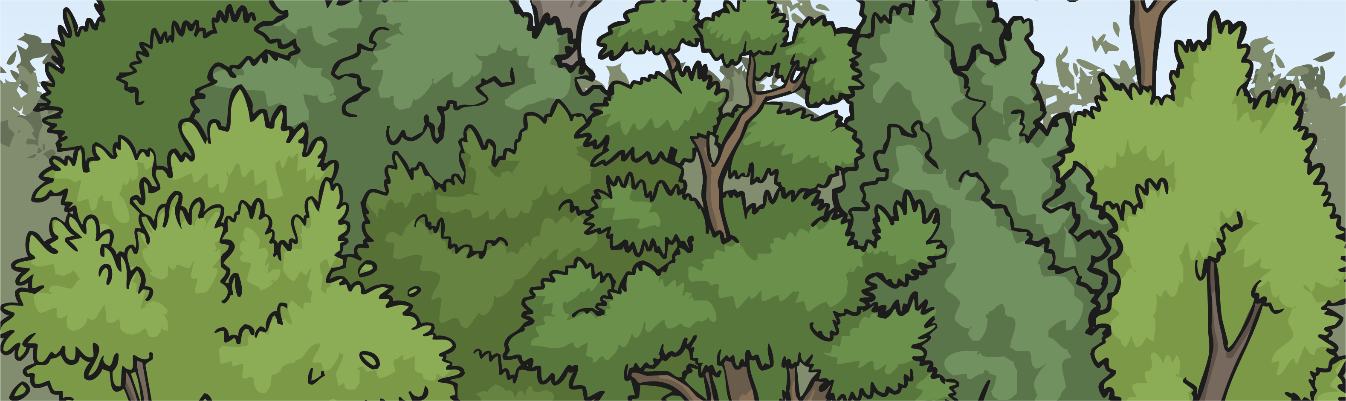 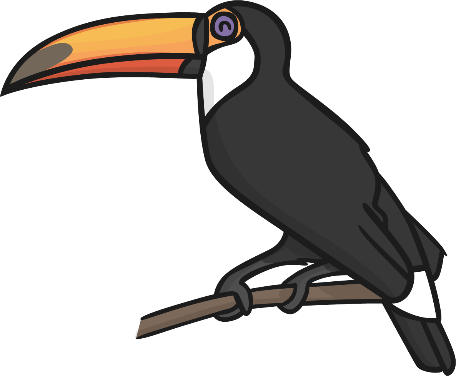 The canopy layer is located under the emergent layer.
The canopy is home to most of the animals and plants of the rainforest.
There is plenty of food and shelter in this layer.
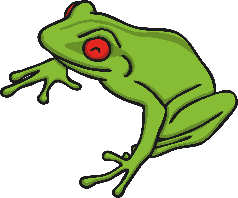 Red-eyed tree frogs, sloths, and toucans are some of the animals that live in the canopy layer.
The Understory Layer
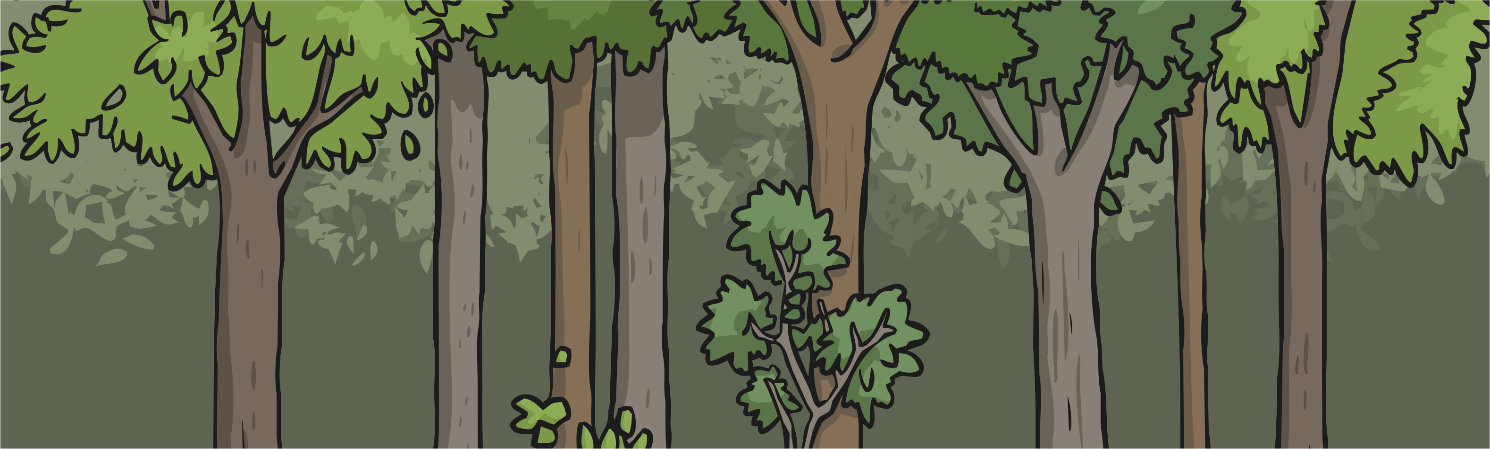 The understory layer is located beneath the canopy.
The understory does not get much sunlight.It is dark and humid here.
The understory is home to smaller animals,insects, and snakes.
Some larger animals use the understory layer for hunting.
The Understory Layer
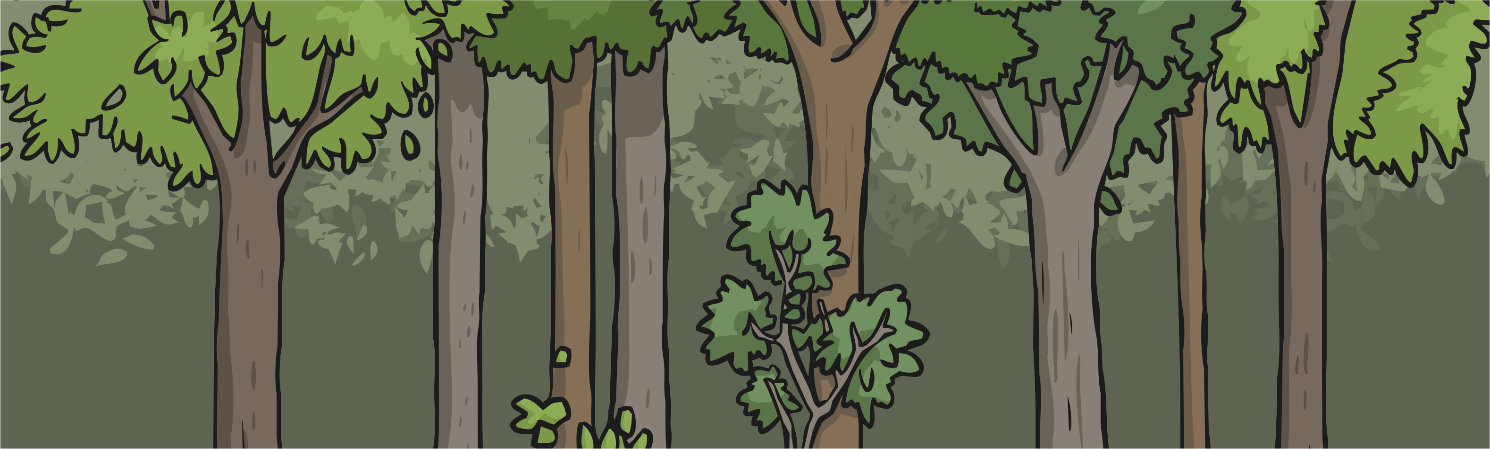 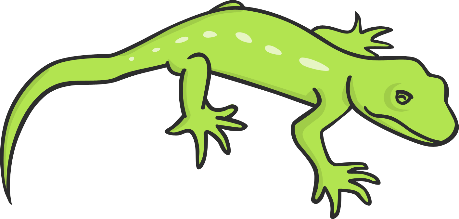 Geckos, bats, and boa constrictors are some of the animals that make their home in the understory layer.
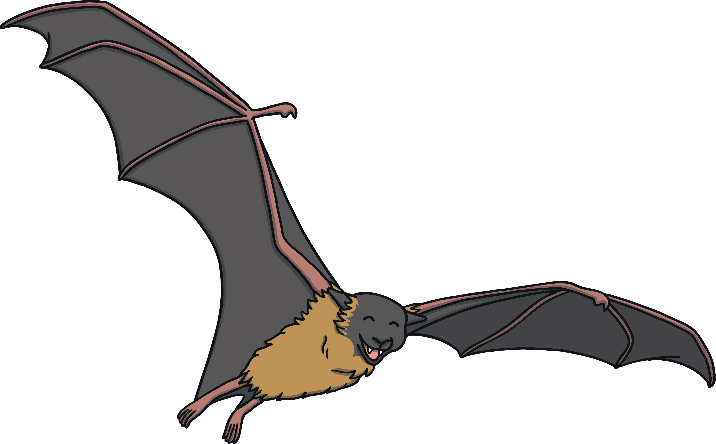 The Forest Floor Layer
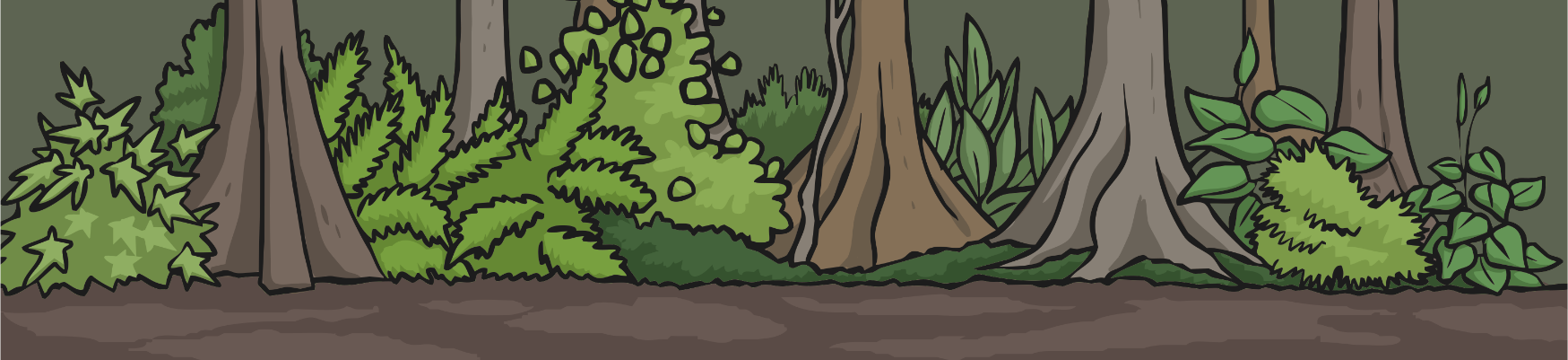 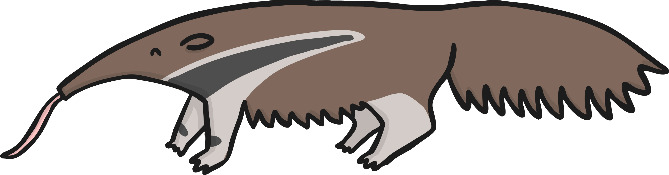 The last layer of the rainforest is the forest floor layer.
This layer is dark, humid, and hot. Only 5% of the sunlight makes it to the forest floor.
Anteaters, jaguars, and scorpions are some of the animals that live in the forest floor layer.
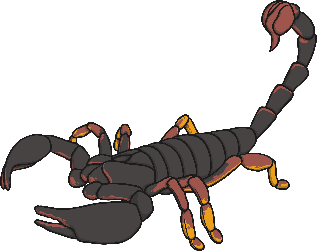 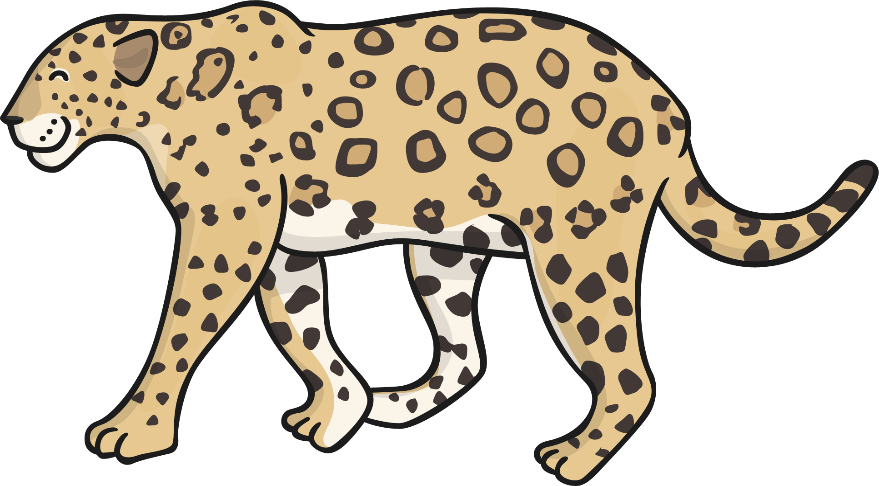 Animals in the Rainforest
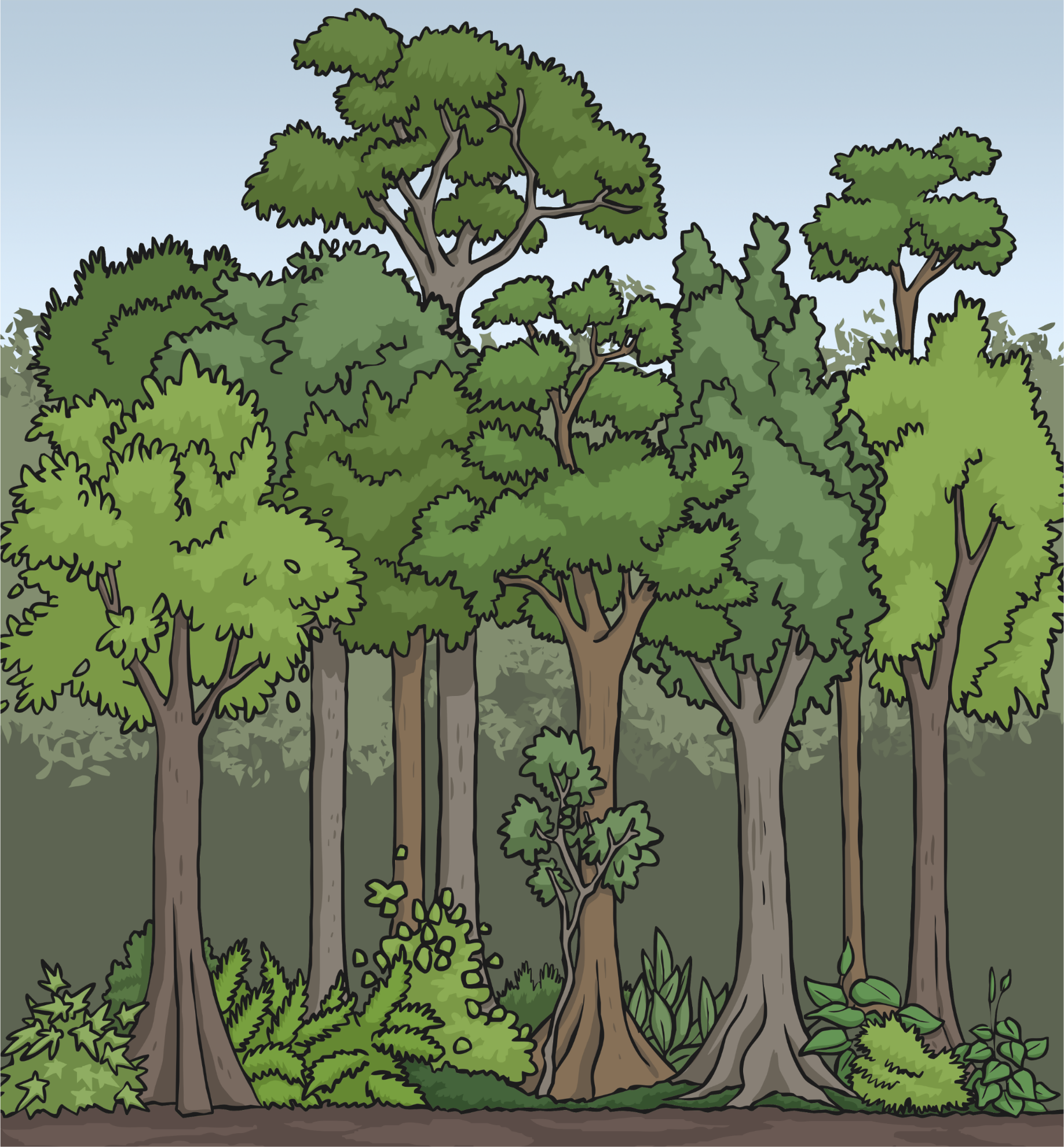 The animals of the rainforest do not usually stay in only one layer. Some animals can be found in several different rainforest layers.
Some animals may live in one layer and hunt in anotherlayer of the rainforest.
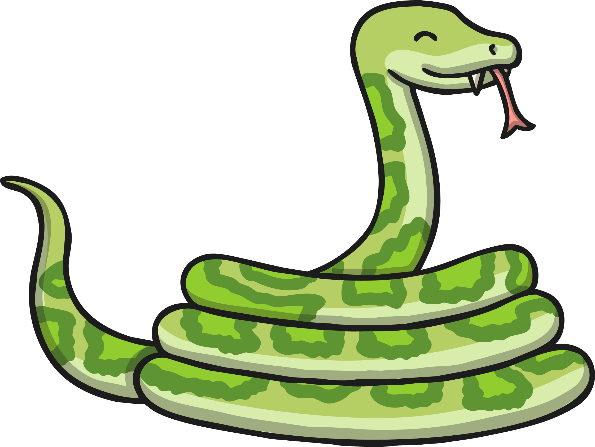 Rainforest Match
Match the animals to the correct rainforest layer.
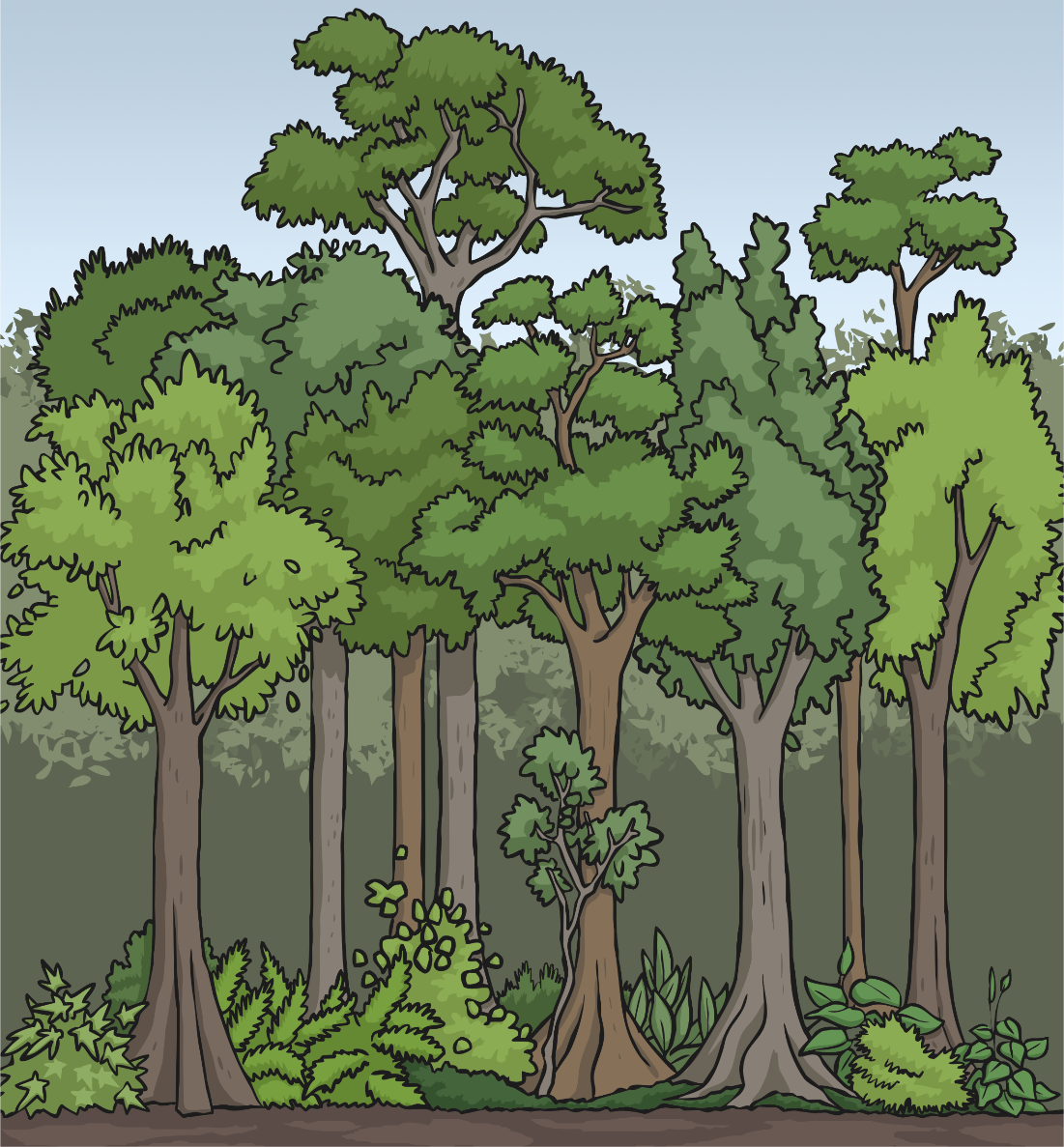 emergent
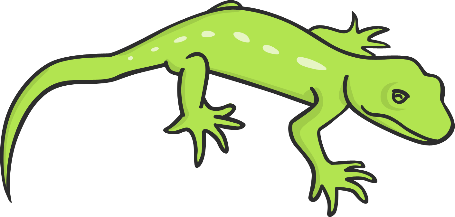 canopy
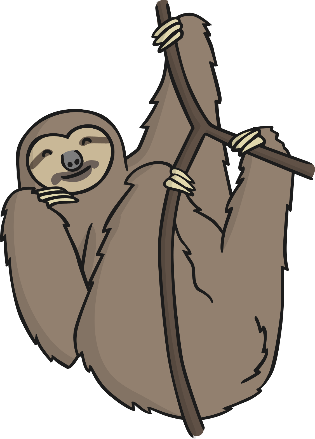 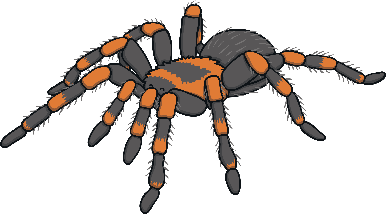 understory
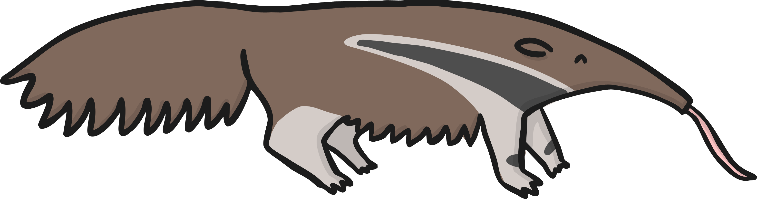 forest floor